IEEE Student Branchat The University of Texas at Austin
IEEE Central Texas Section
Spring Planning Meeting 2017
San Marcos, Texas
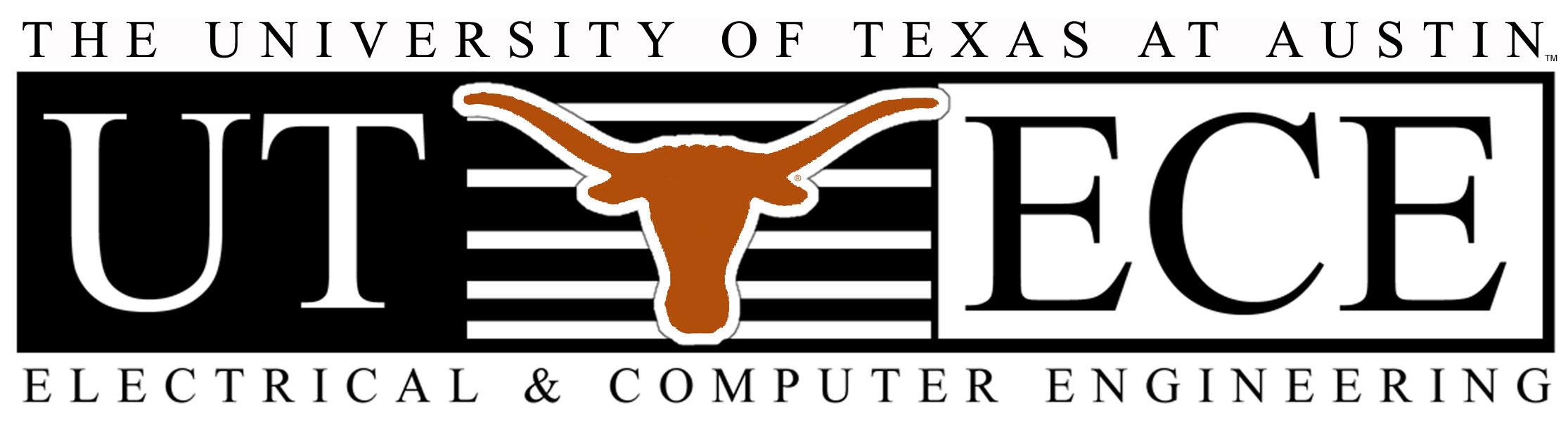 Adviser: Sriram Vishwanath, sriram@ece.utexas.edu
IEEE Student Branch at The University of Texas at Austin
1
Branch Executive Officers
Haley Alexander, Chair
Hannah Peeler, Vice Chair
Rob , Executive Director
Taylor Zhao, Corporate Director
Ali de Jong, Treasurer
Sean Kirmani, Secretary
All officers serve terms of one school year.
IEEE Student Branch at The University of Texas at Austin
2
IEEE Student Branch at The University of Texas at Austin
3
IEEE Student Branch at The University of Texas at Austin
4